Current Vision & Mission Statement
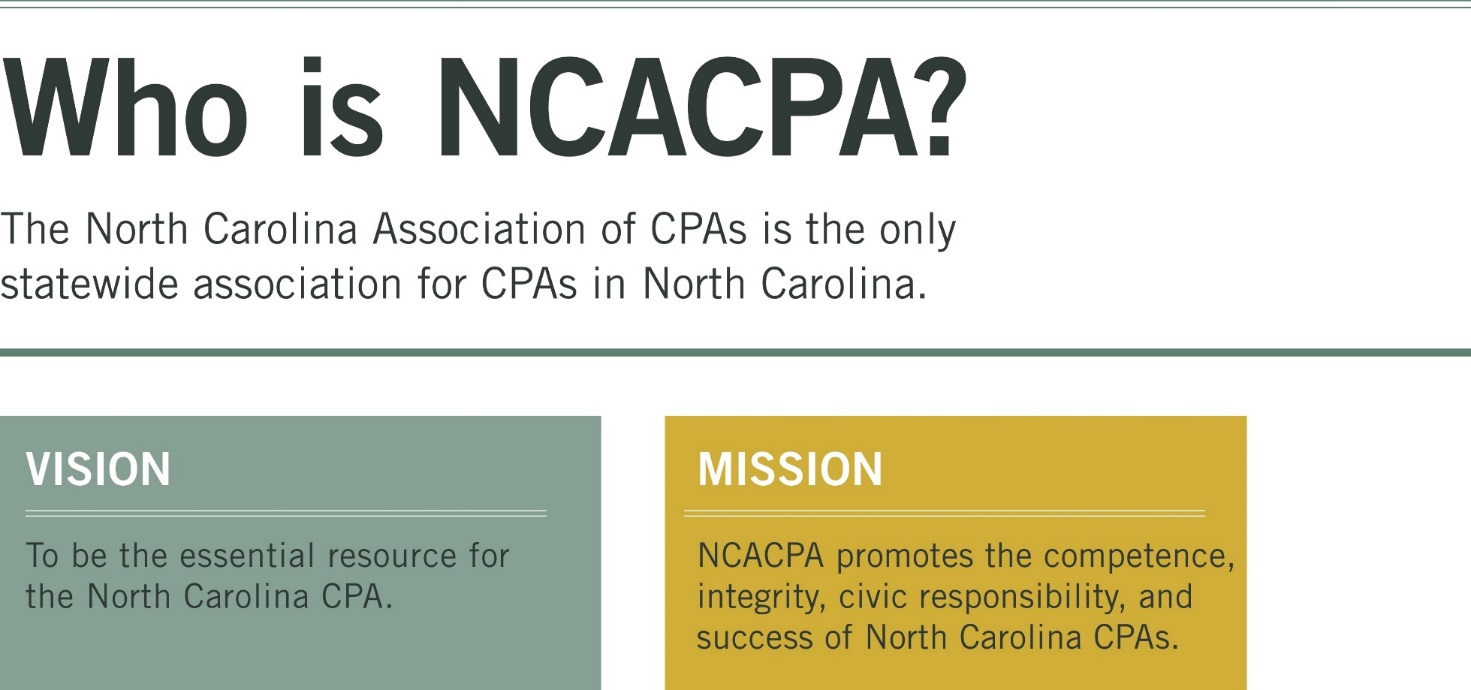 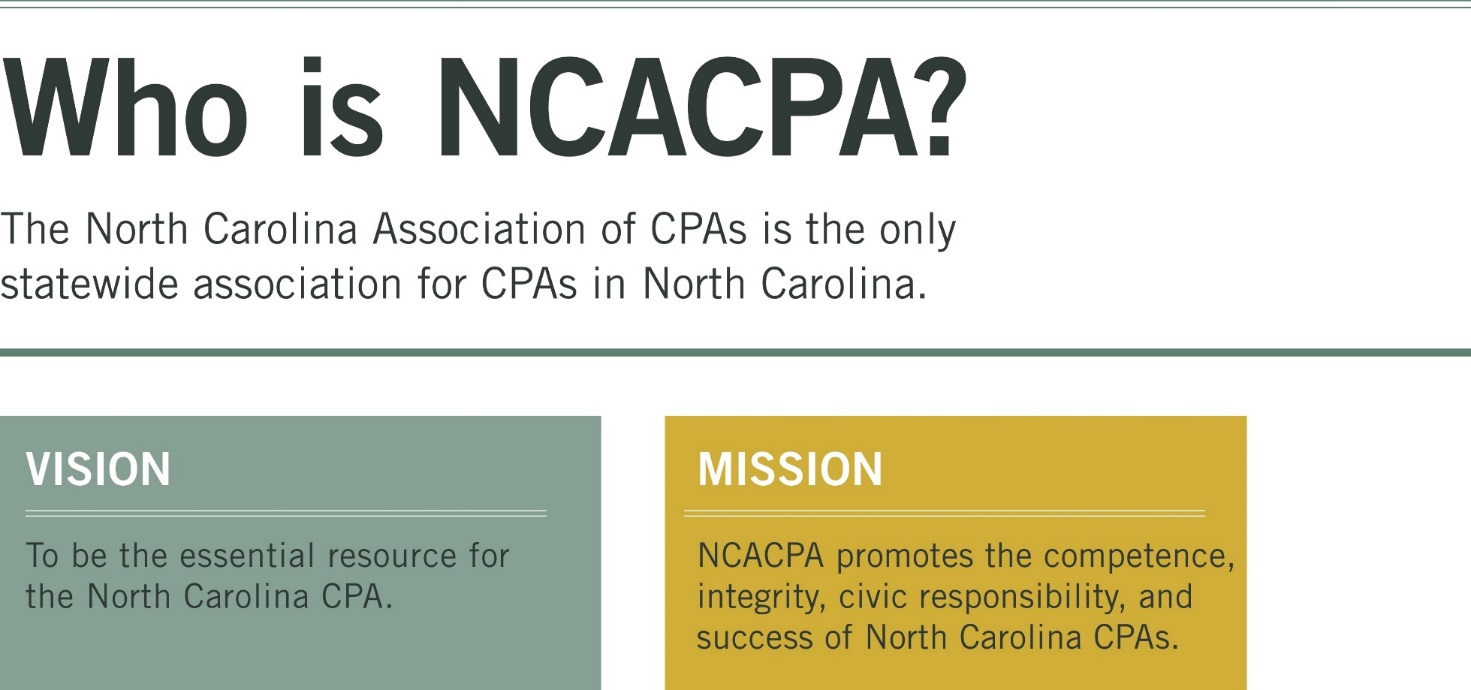 N O R T H C A R O L I N A A S S O C I A T I O N O F C E R T I F I E D P U B L I C A C C O U N T A N T S
Agreed Upon Principles
General agreement the accounting profession is changing and the Association needs to change to meet the needs of this changing profession.
Lines are blurring between what CPAs do and what non-CPAs do.
Mission and vision statements should be more inclusive – meaning to encompass all individuals working directly or indirectly in the accounting profession.
Mission and vision statements should encompass providing services to members and others in the accounting profession and community.
Vision Defined
“A short phrase describing the future you are ultimately working towards (i.e., final destination or desired end state).”

Elements
Clear (8th grade level)
Concise (5-14 words)
Future focused
Phrase
Mission Defined
“One sentence statement describing the reason your organization or program exists. (what you do + who/what you do this for)”

Elements
Clear (8th grade level)
Concise (5-14 words, 20 max)
Used to focus and guide decisions – current focused
Actions paired with beneficiaries